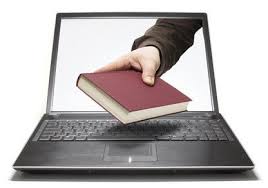 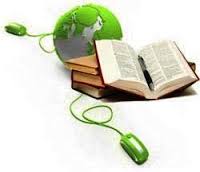 Бібліотека –  вікно у світ
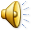 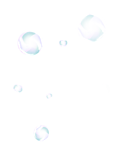 Публічна бібліотека села Цепцевичі
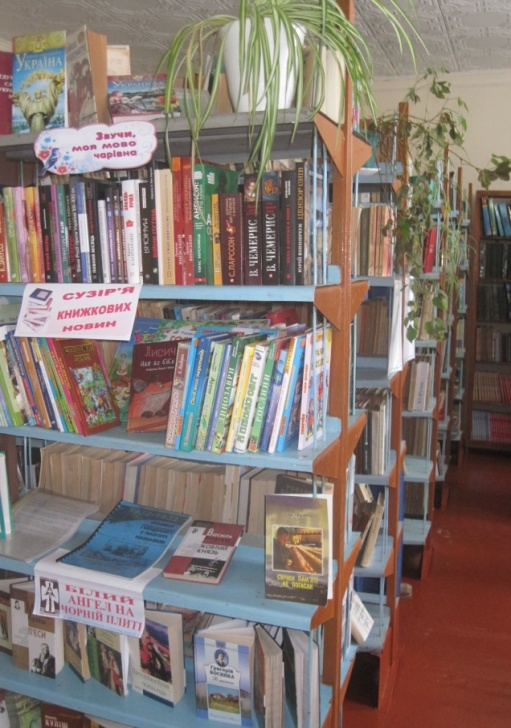 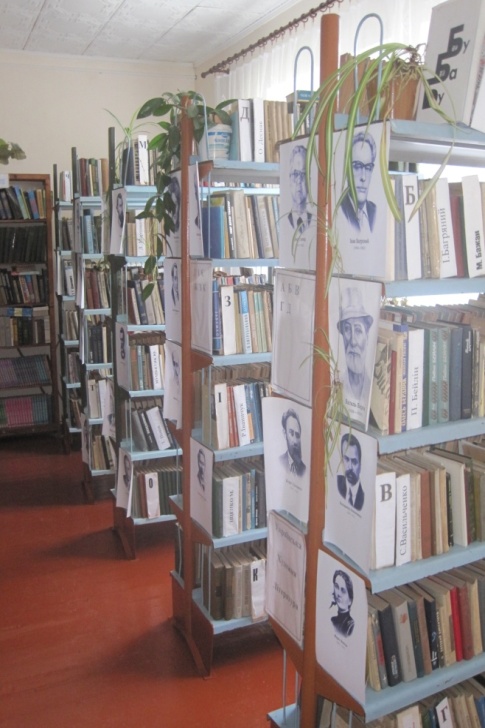 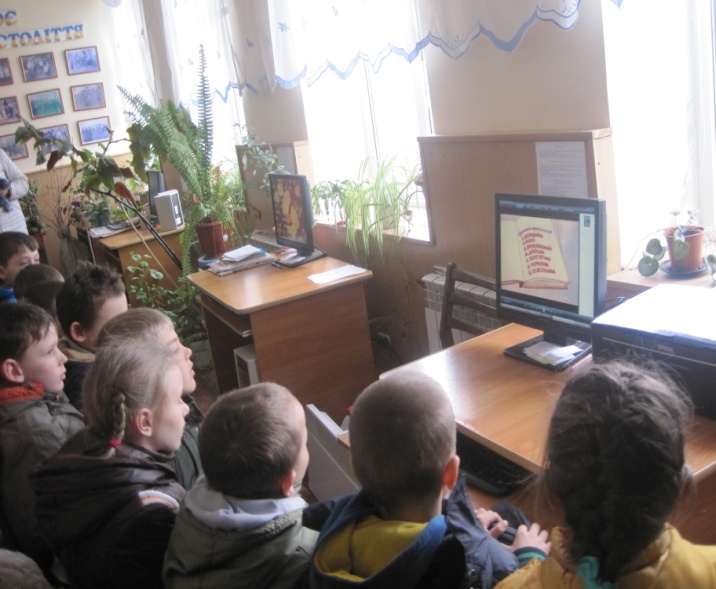 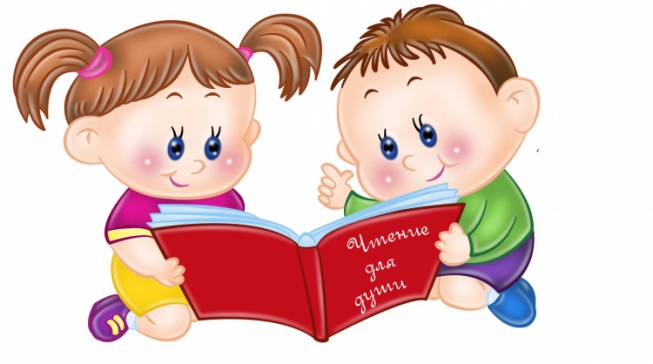 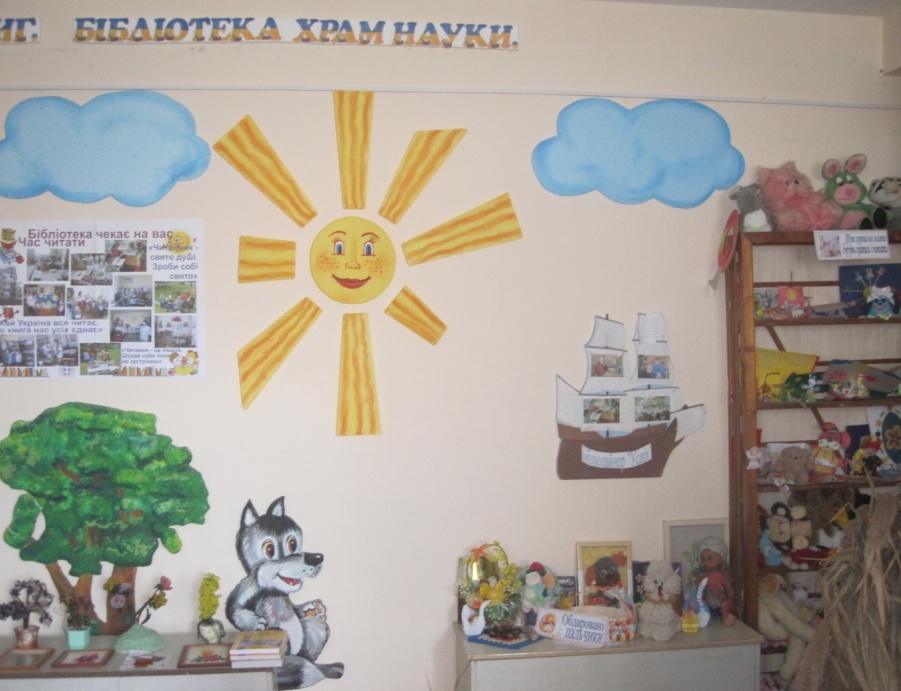 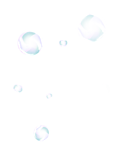 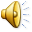 Майбутнє починається в сучасній бібліотеці
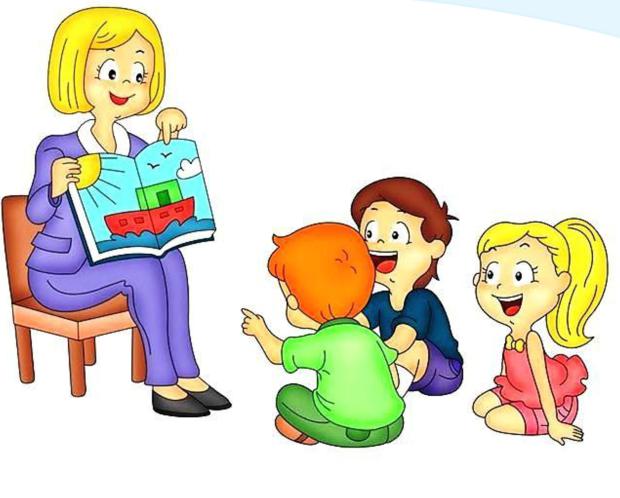 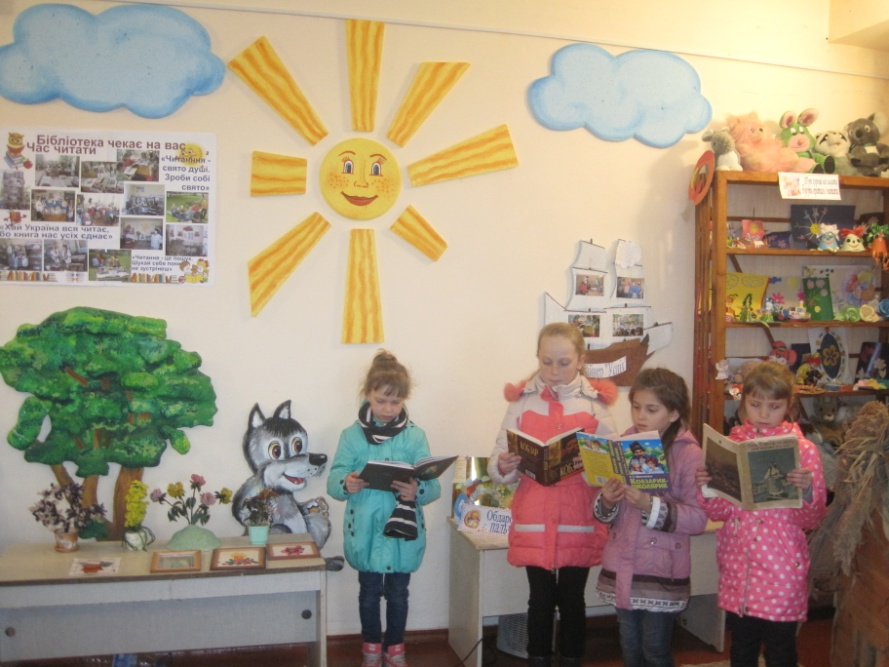 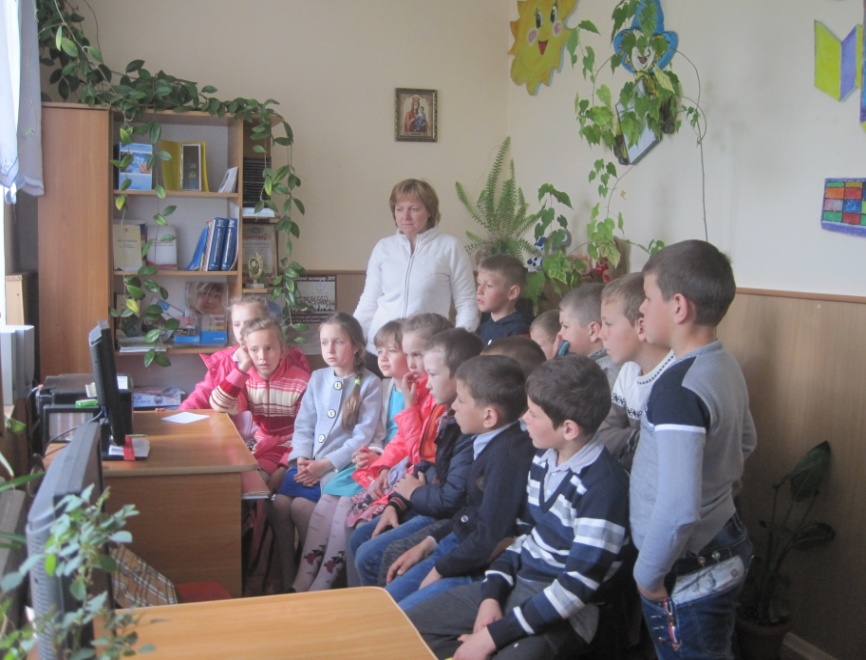 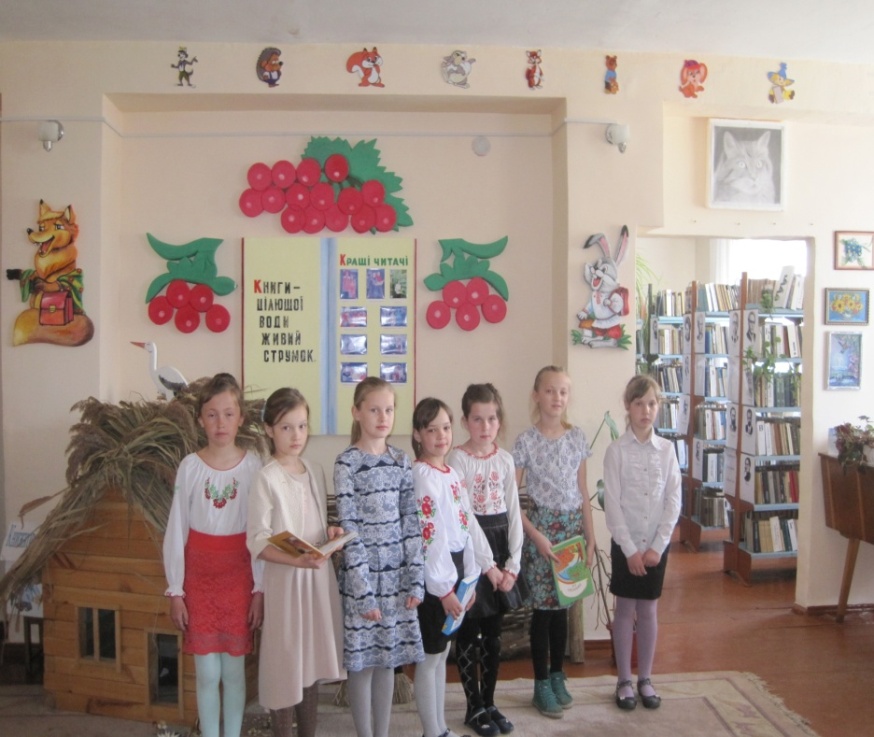 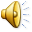 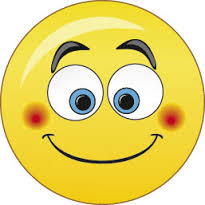 “Книги – це колодязь живильної роси для всього народу!”  Свято книги.
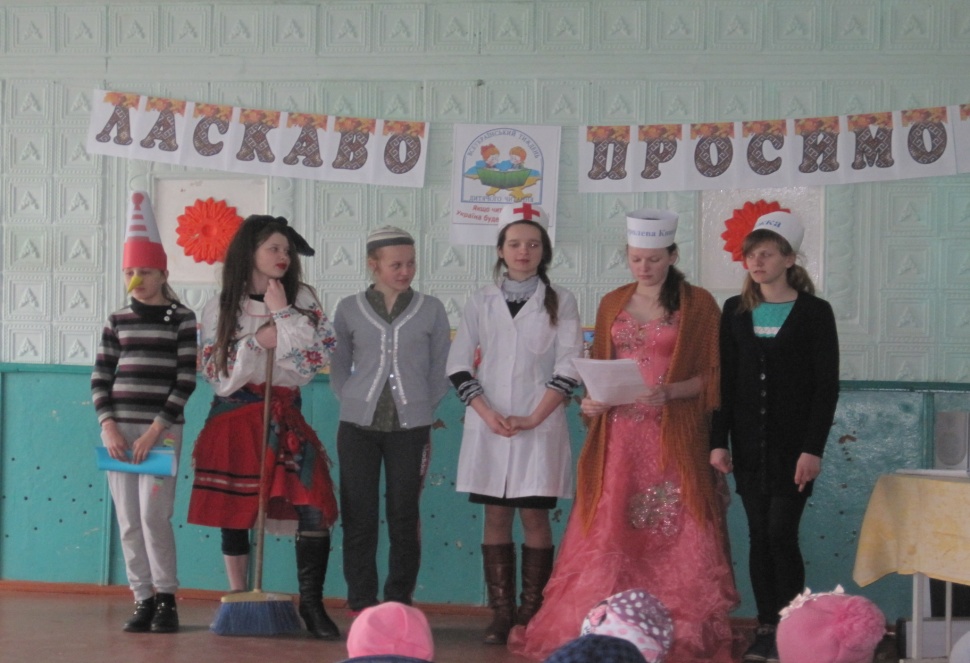 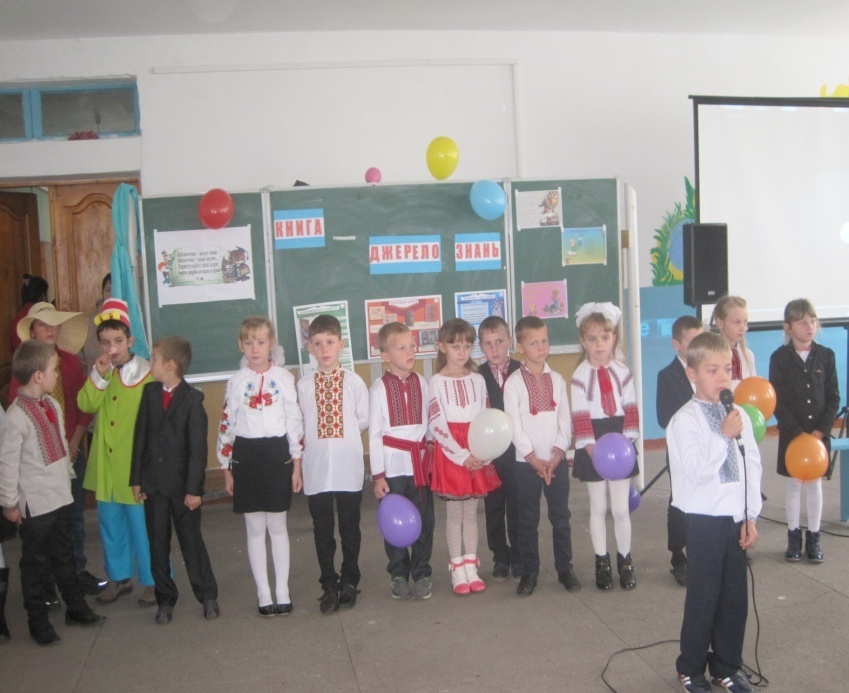 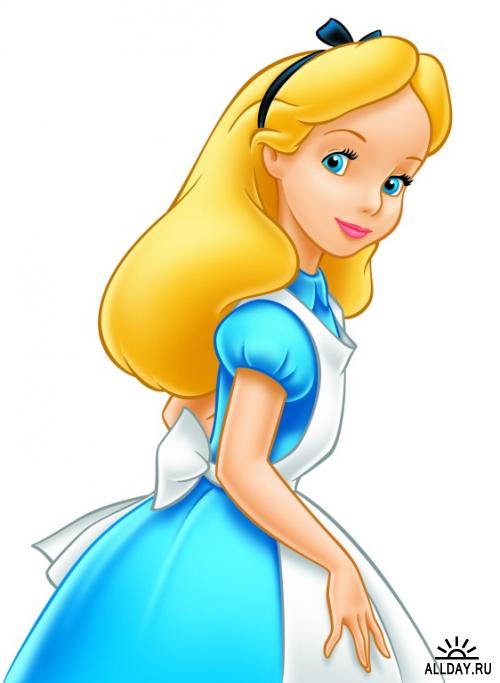 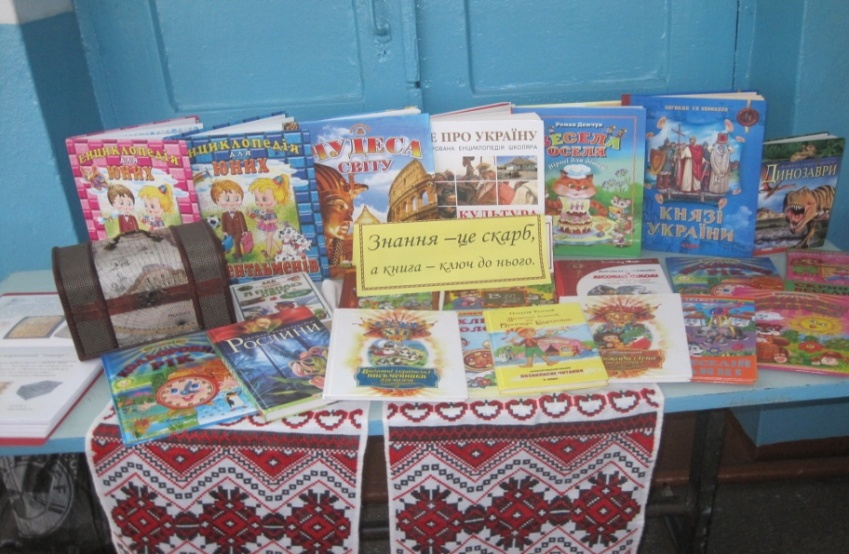 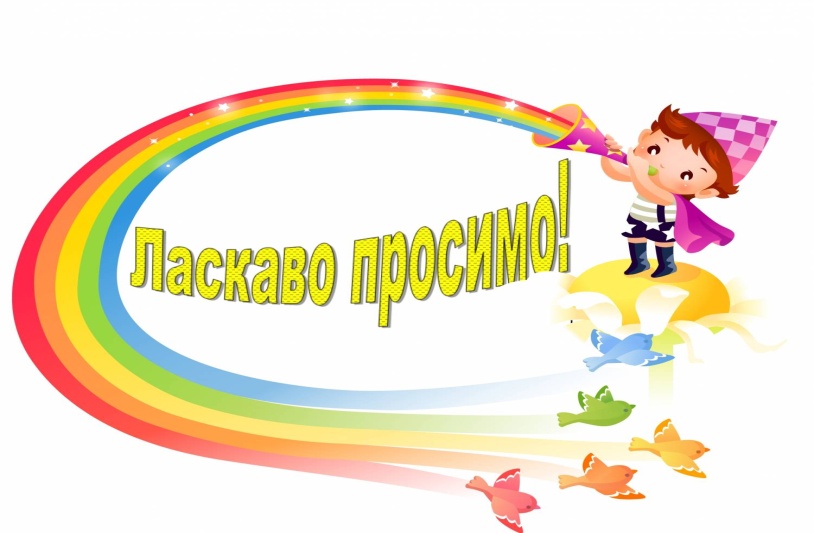 Інформаційний форум  книжкових виставок
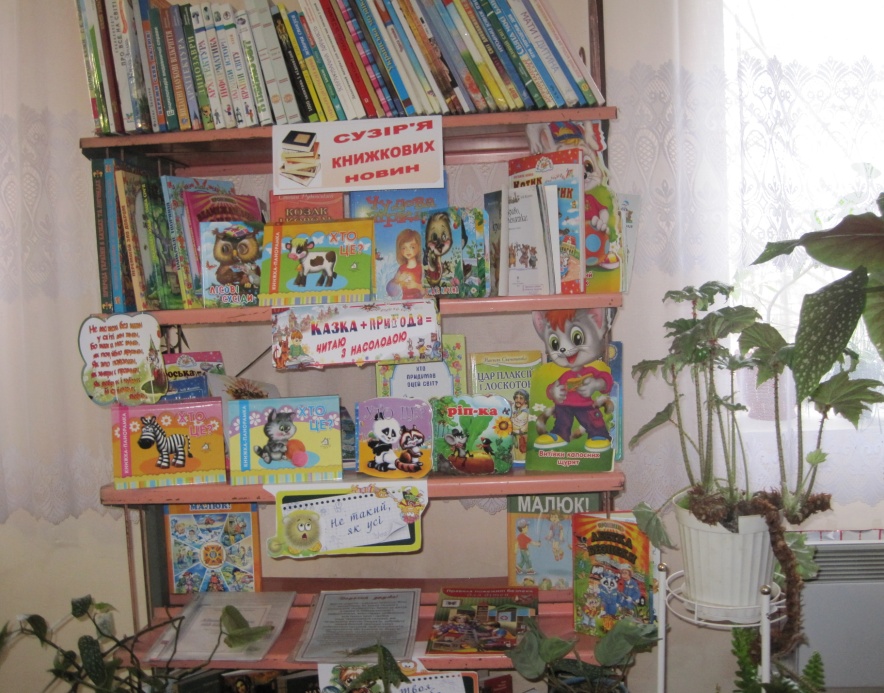 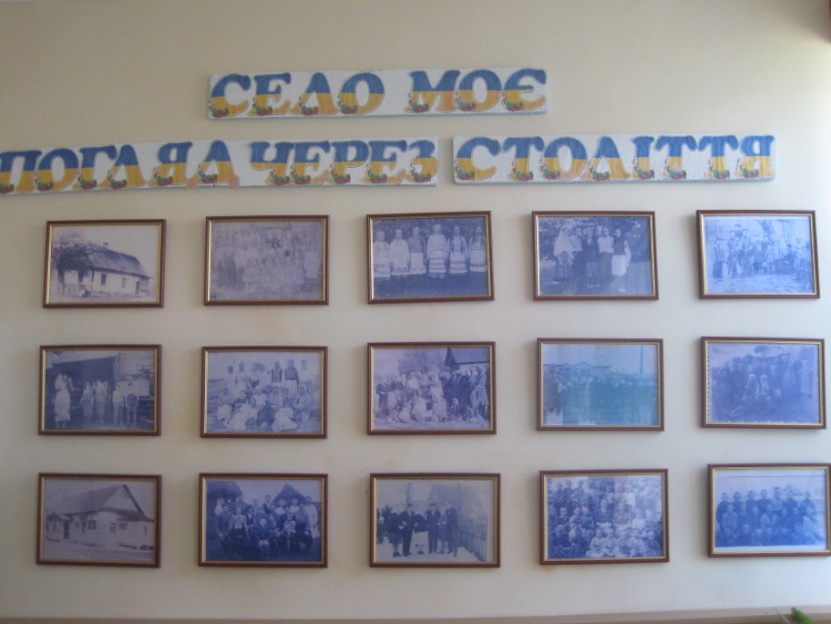 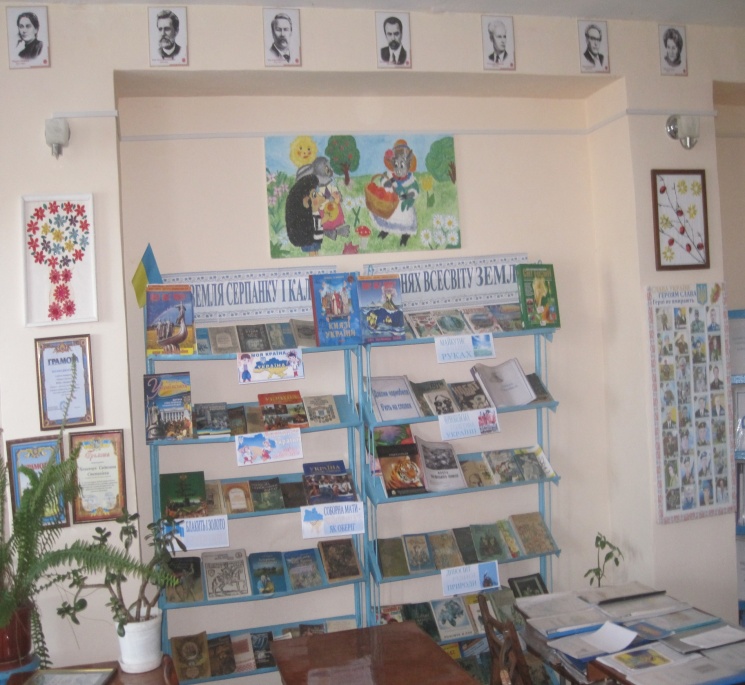 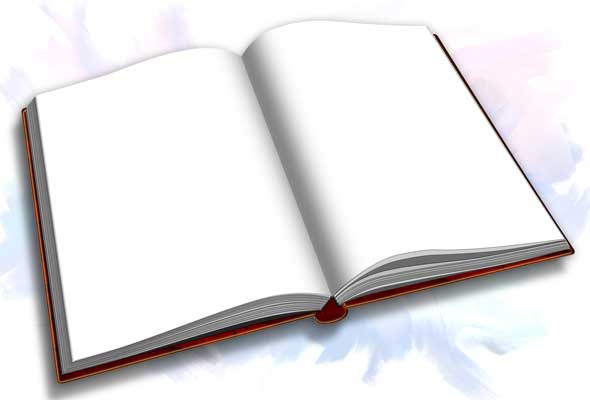 Екскурсії й уроки – мандрівки у чарівний світ !
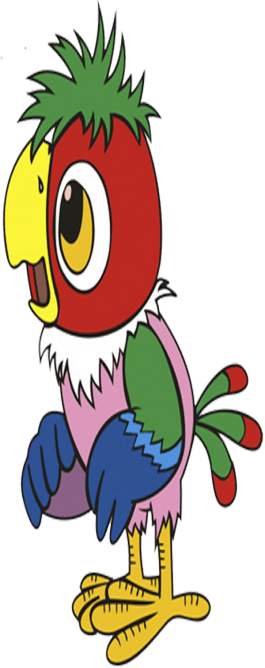 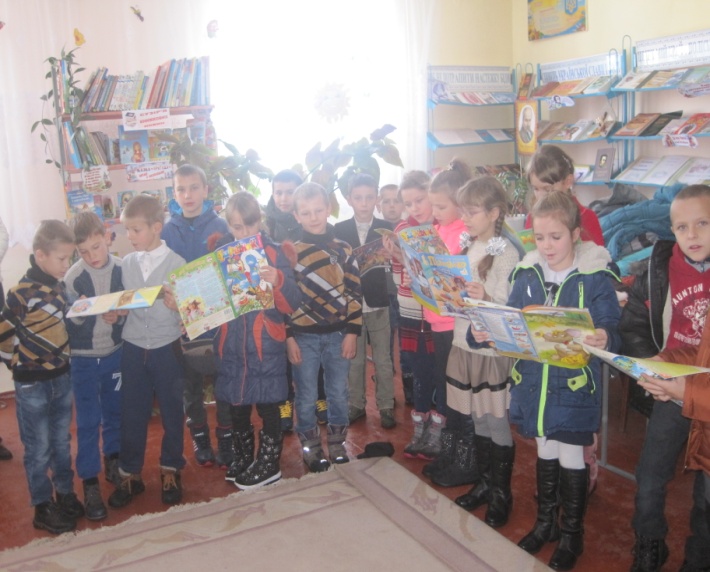 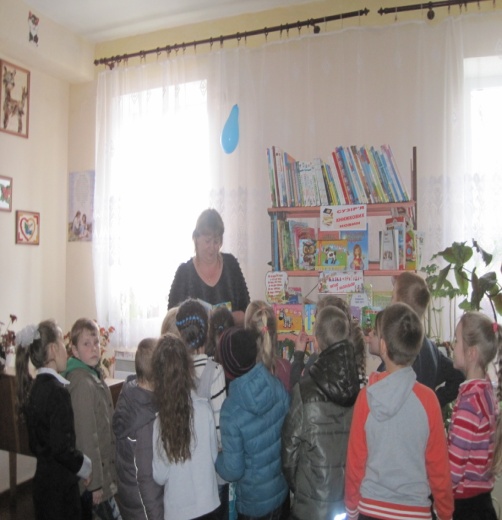 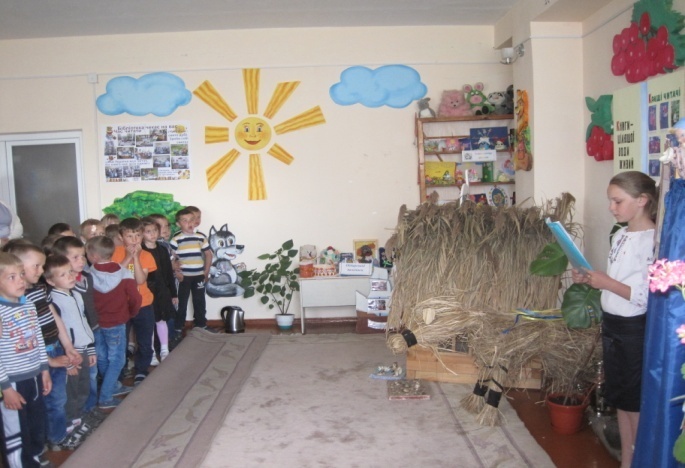 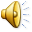 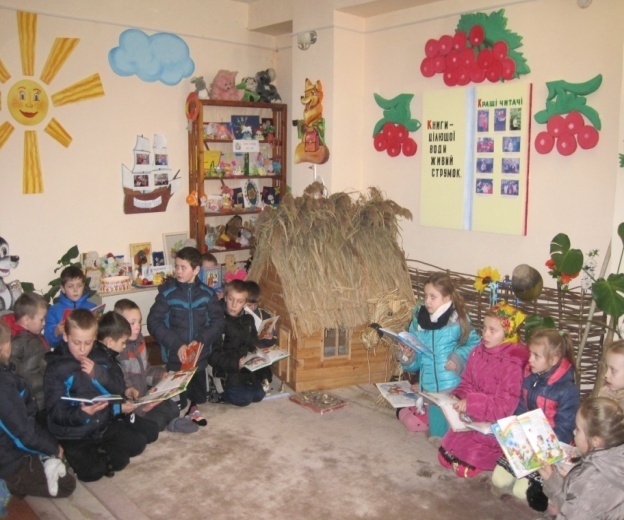 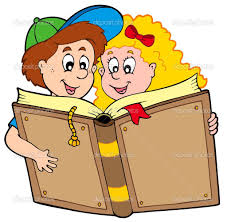 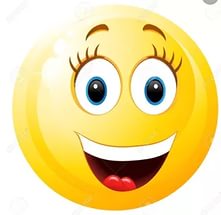 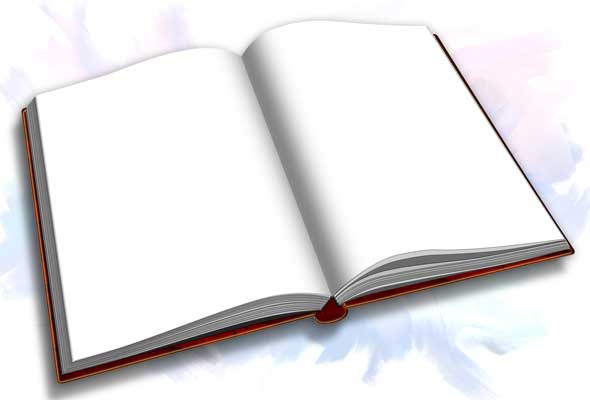 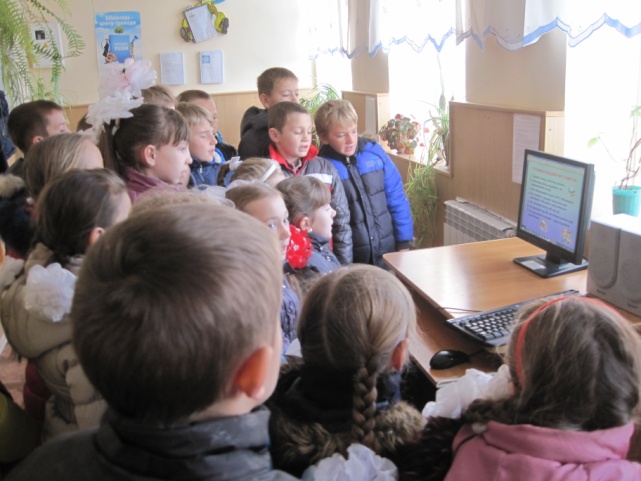 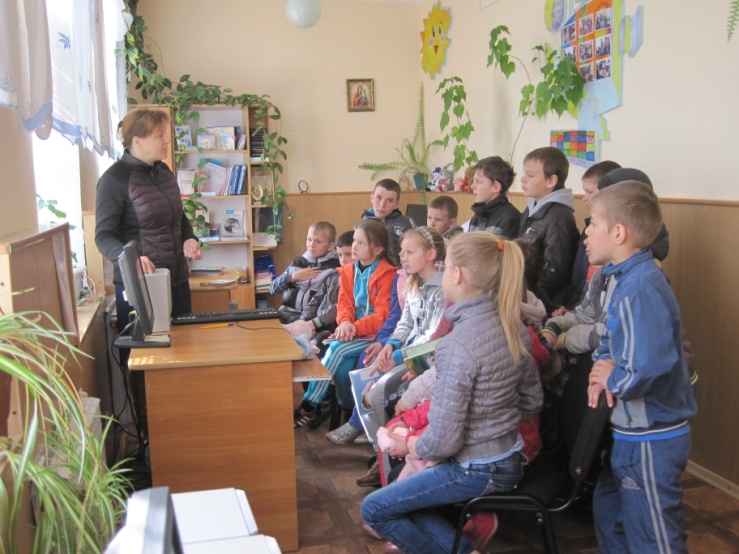 Світ в одній людині – це  любов, мир в одному екрані – це Інтернет
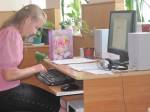 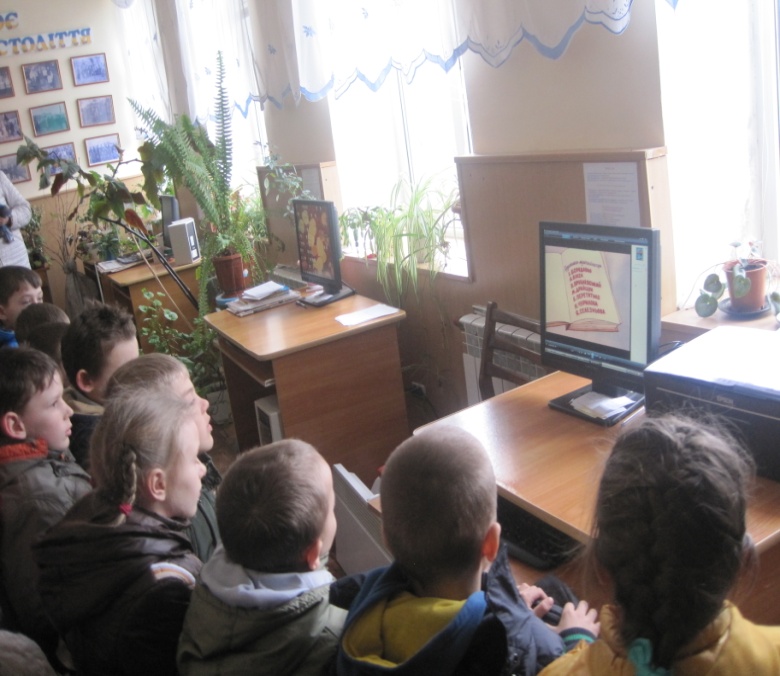 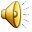 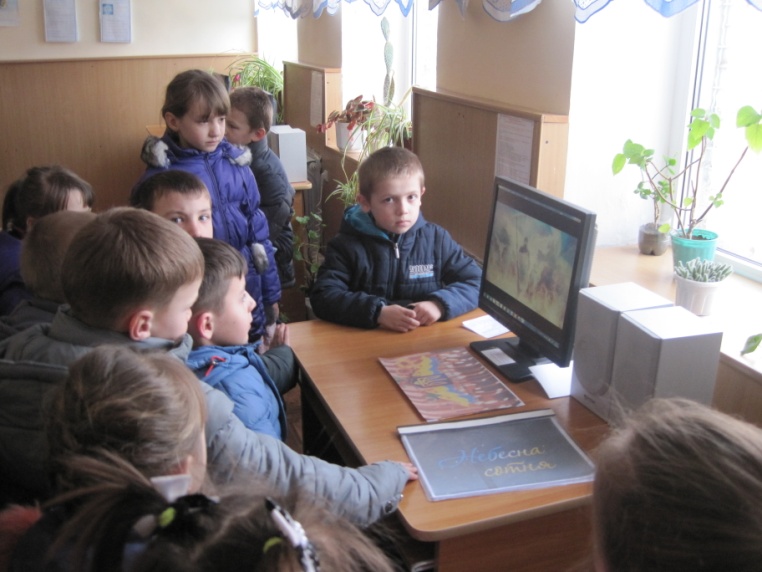 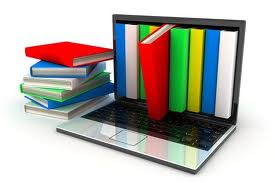 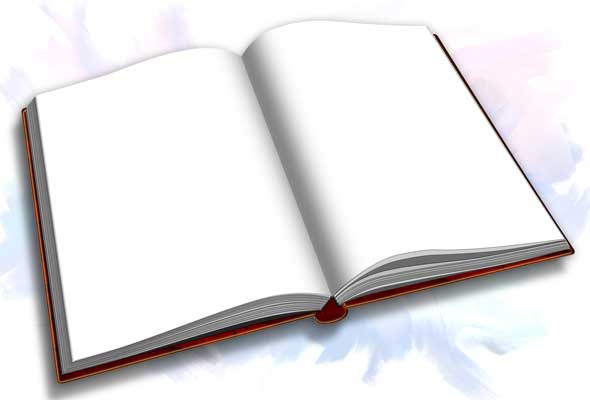 Масові заходи “ У будні і свято завжди ми разом- читач і бібліотека”
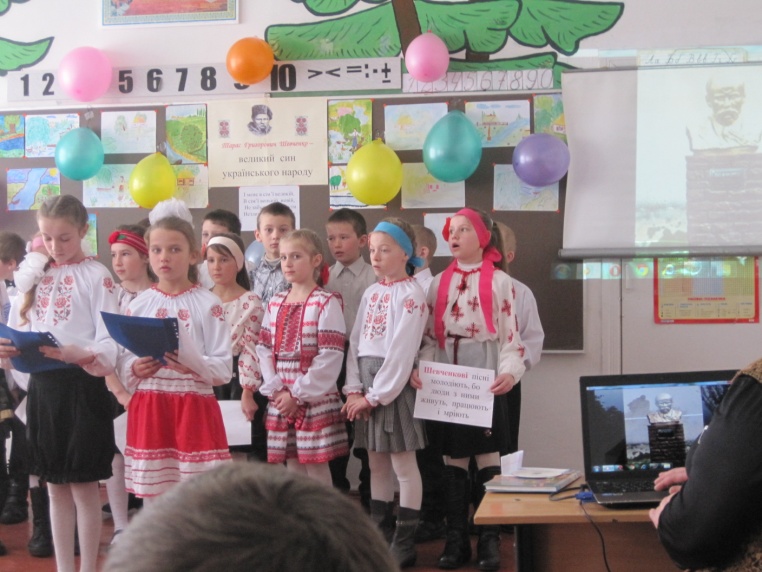 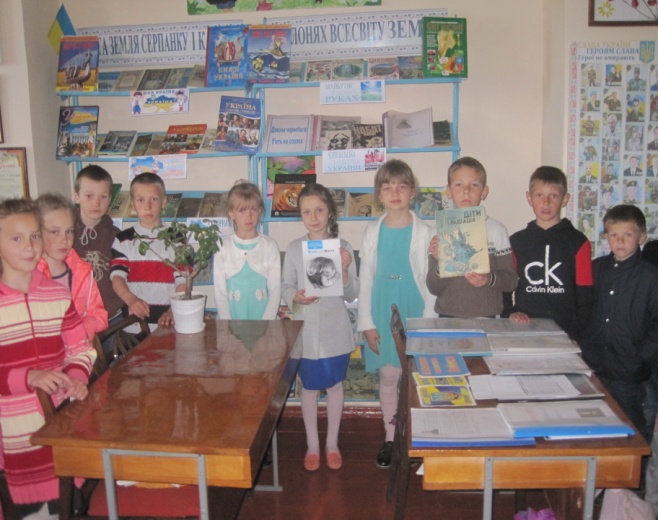 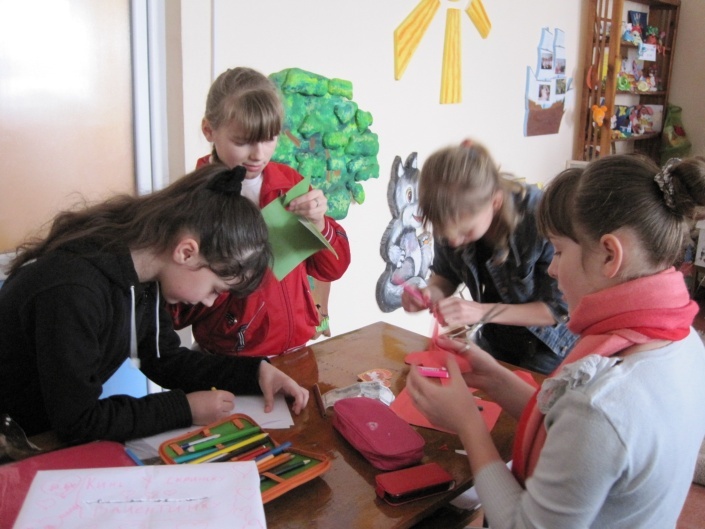 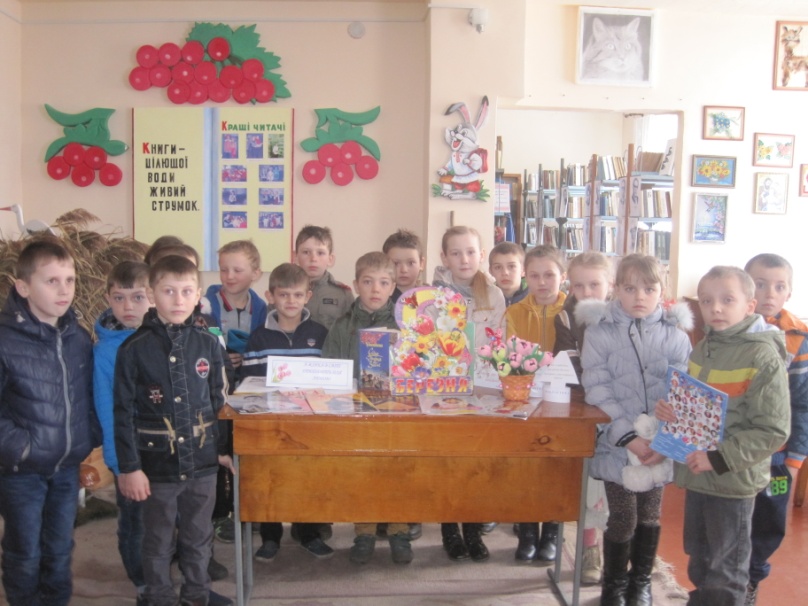 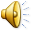 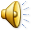 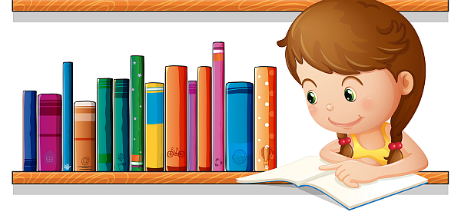 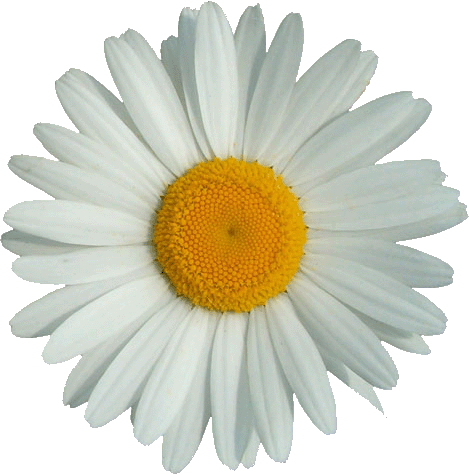 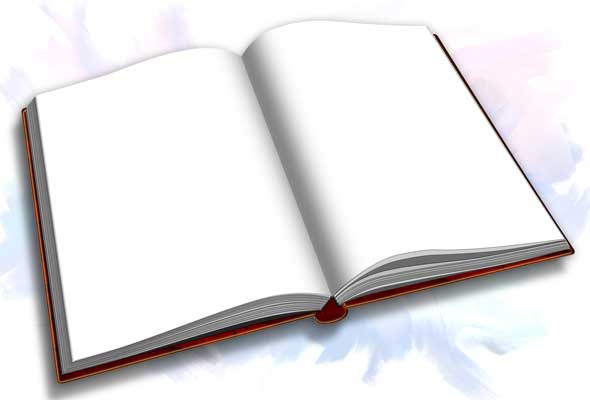 Літо - книгами зігріте ! Влітку відпочиваємо і читаємо.
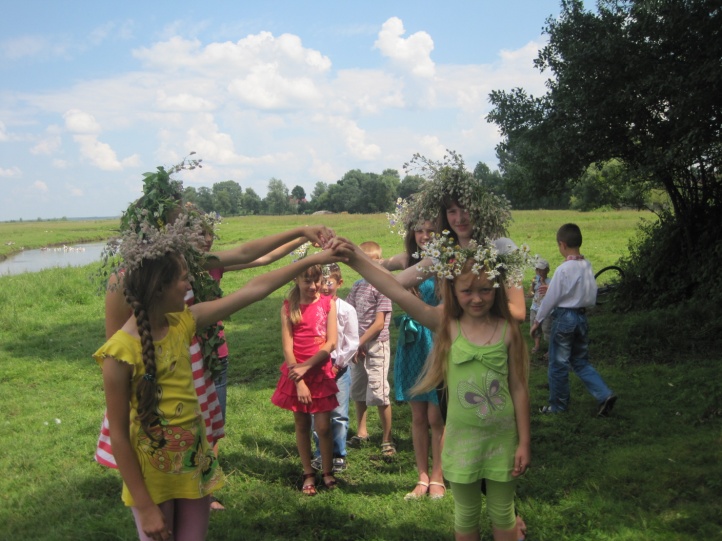 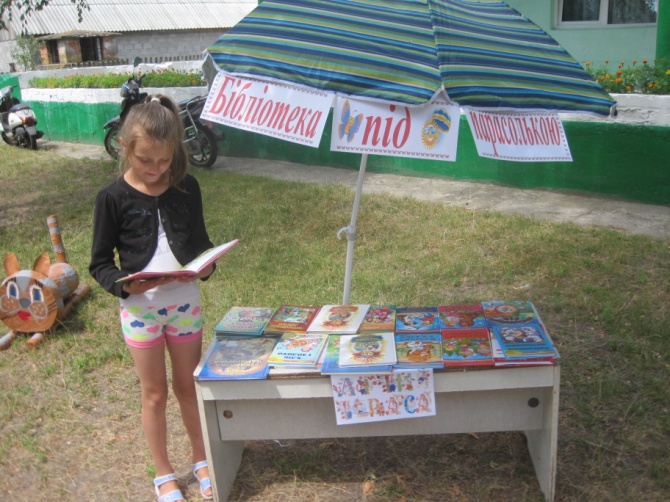 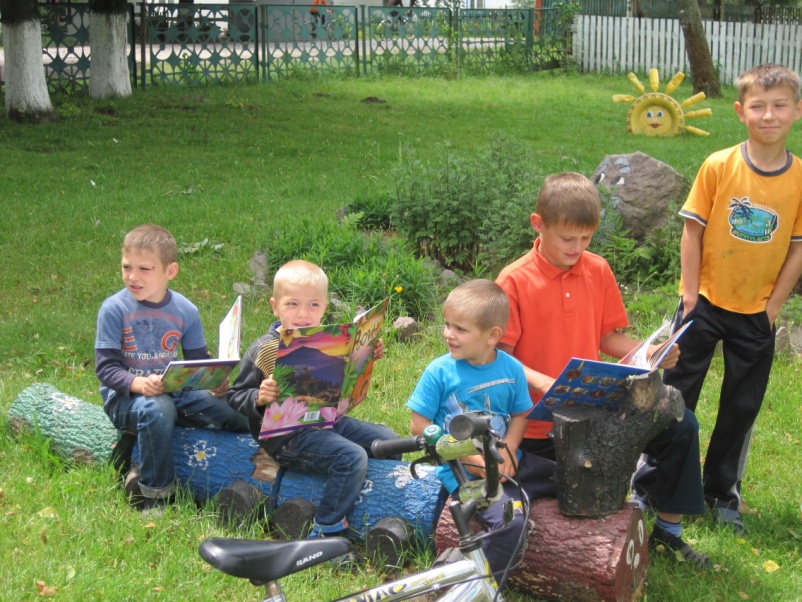 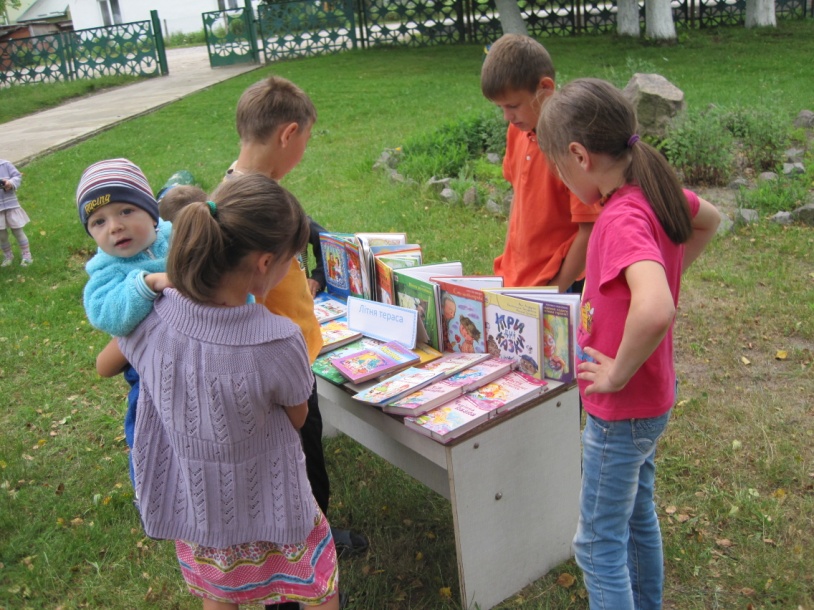 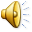 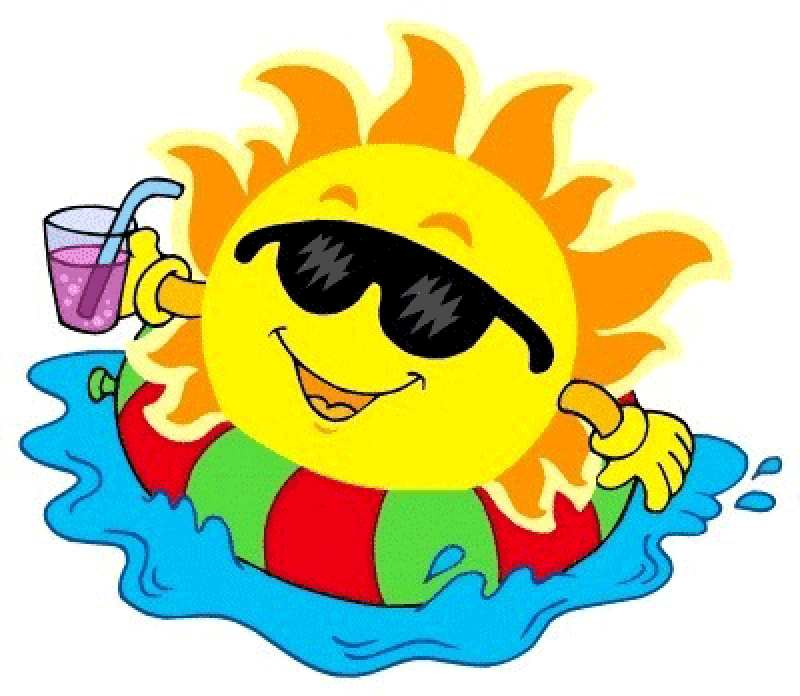 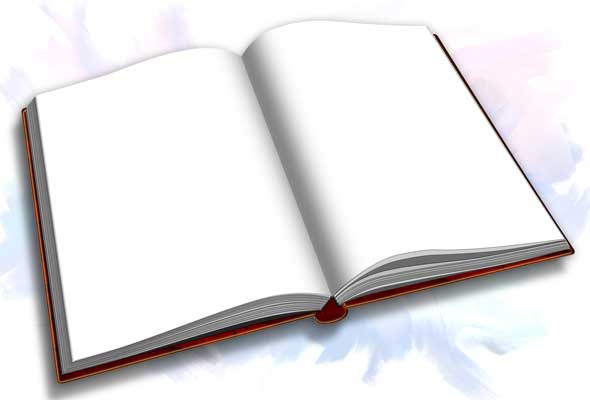 Найкращі читачі 2017 року
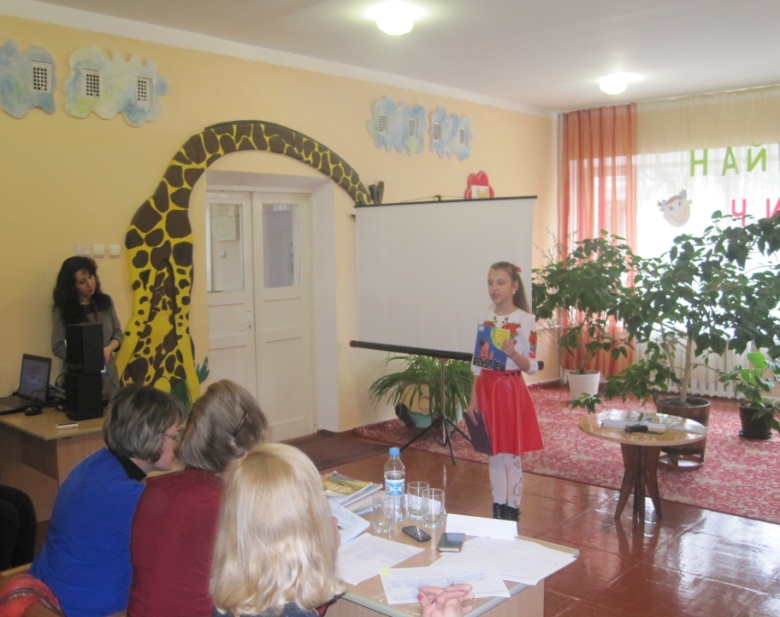 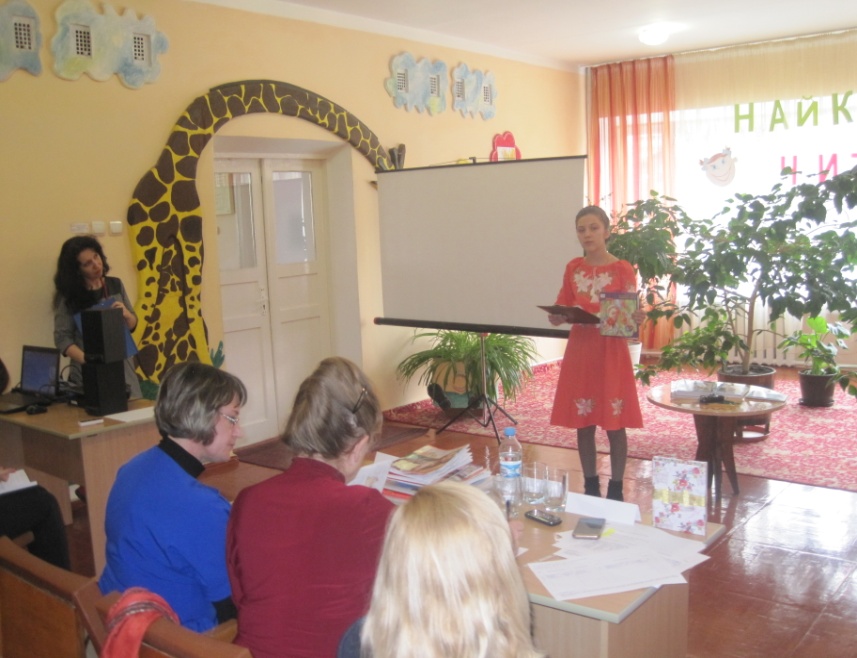 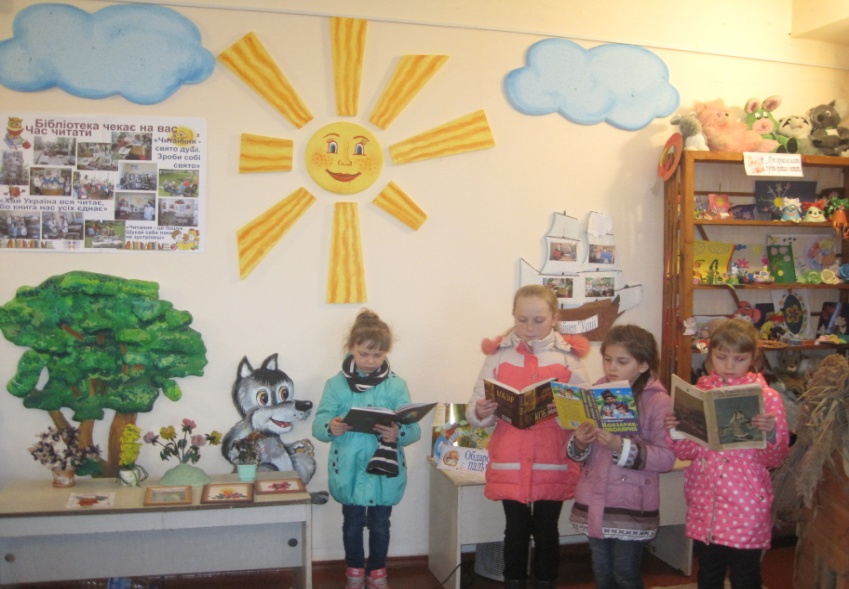 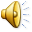 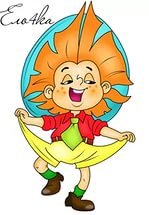 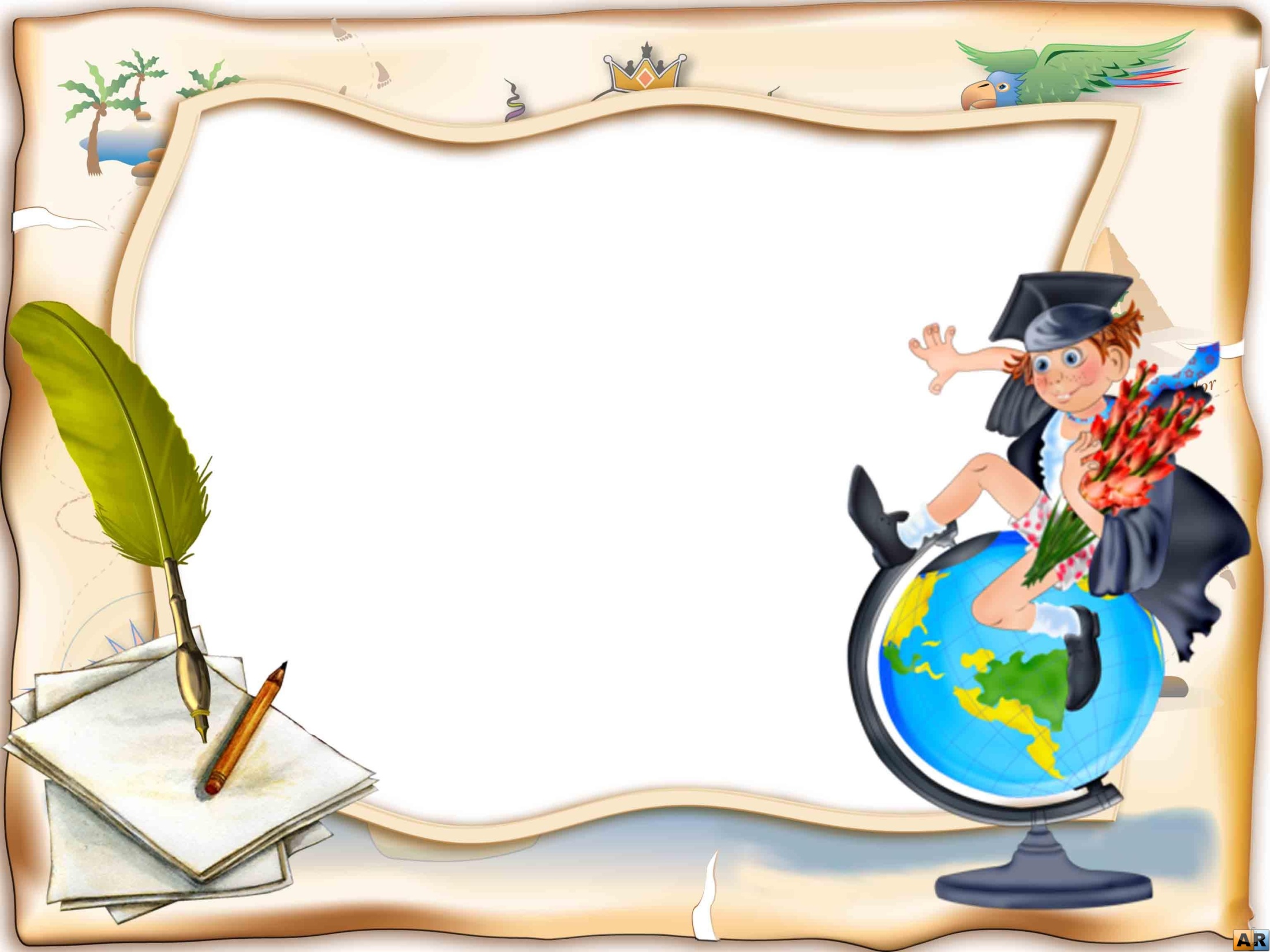 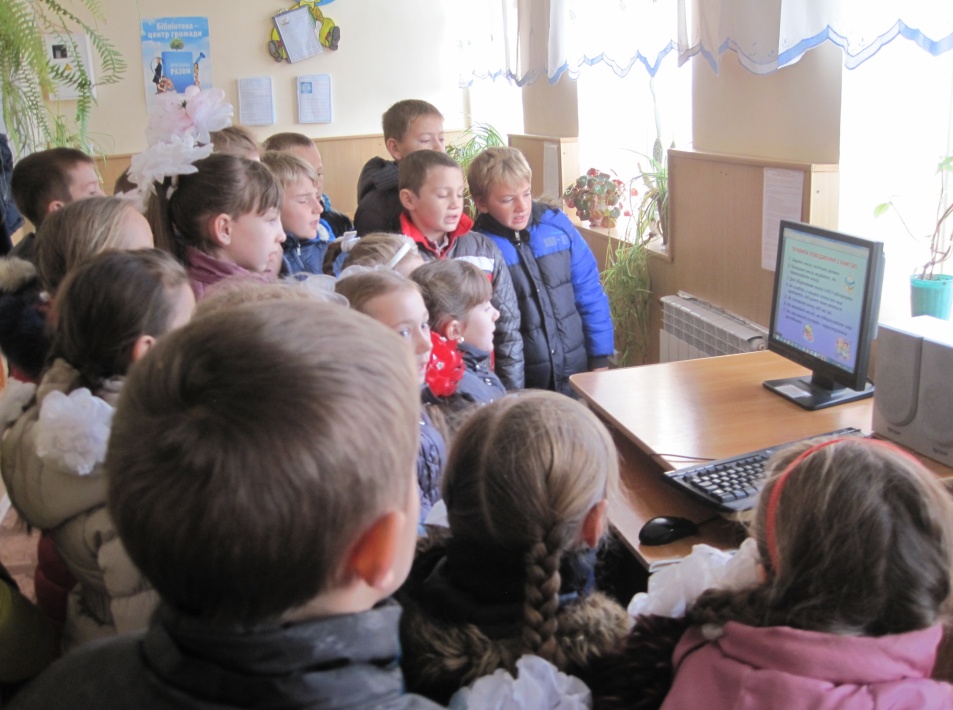 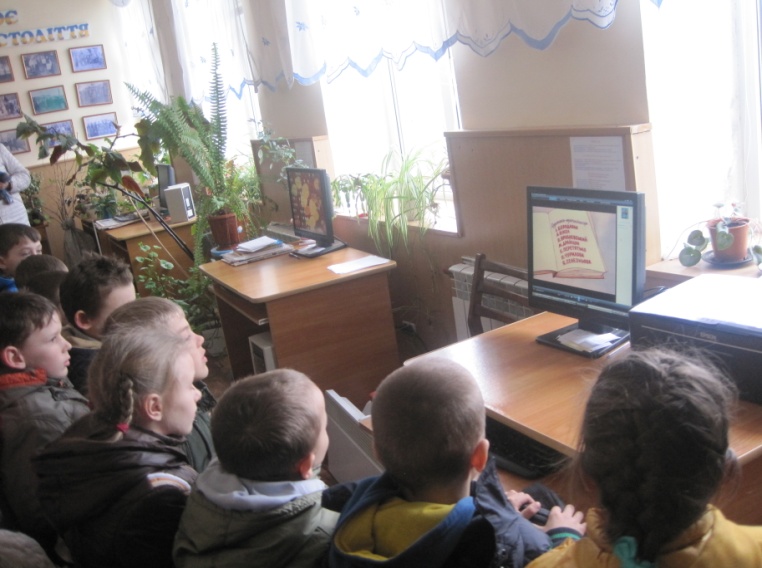 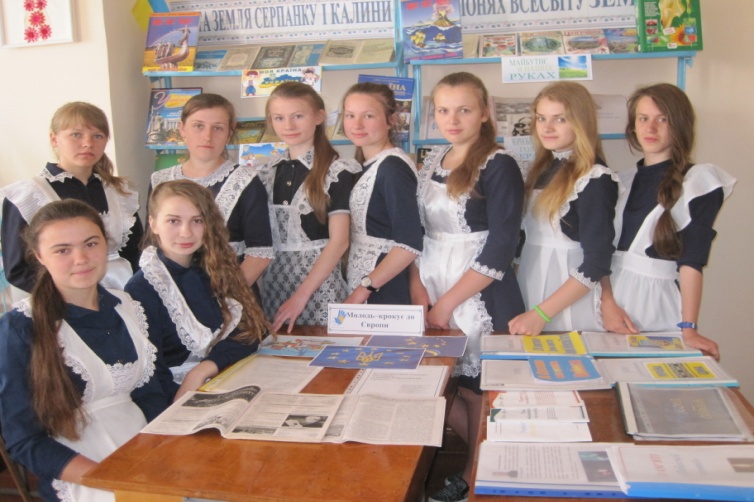 Молодь крокує
 до Європи
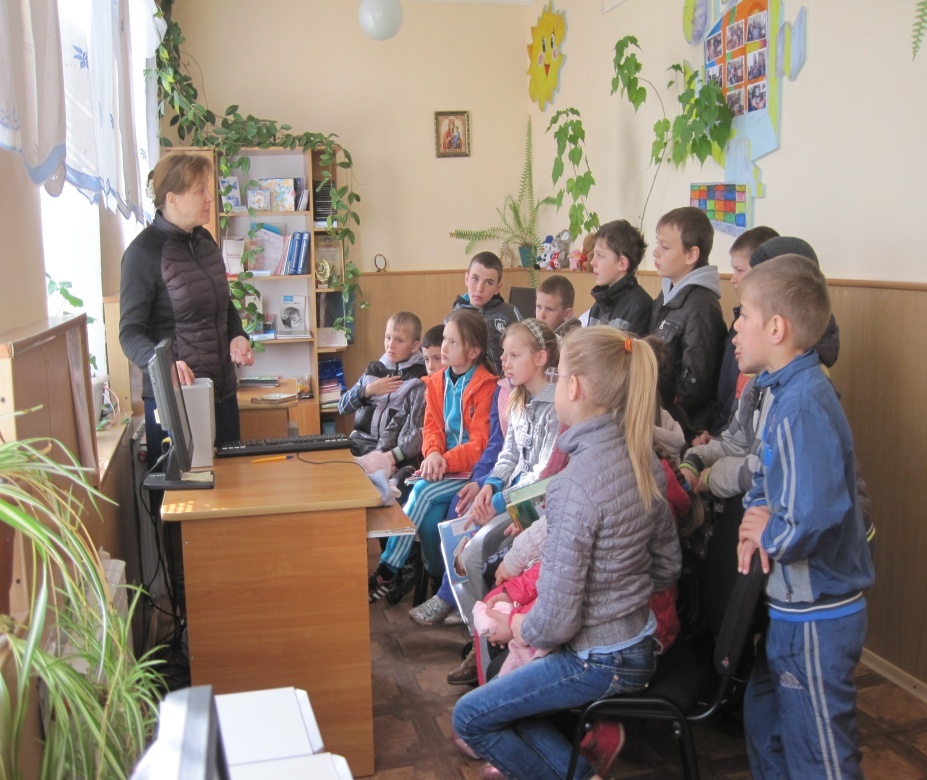 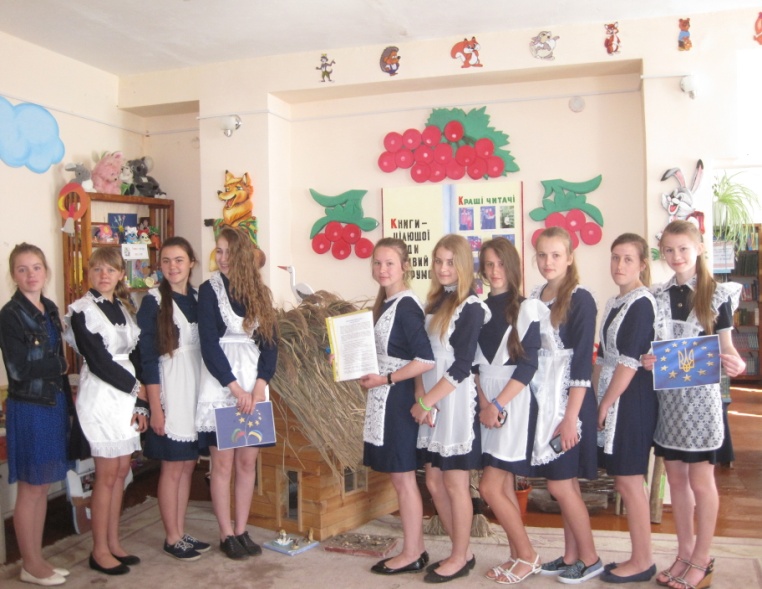 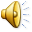 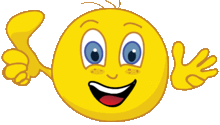 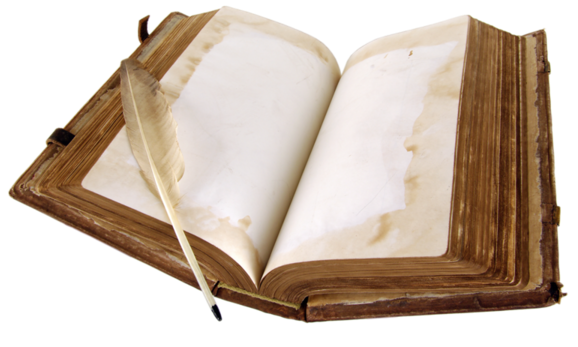 Вишиванка - краса нашого народу
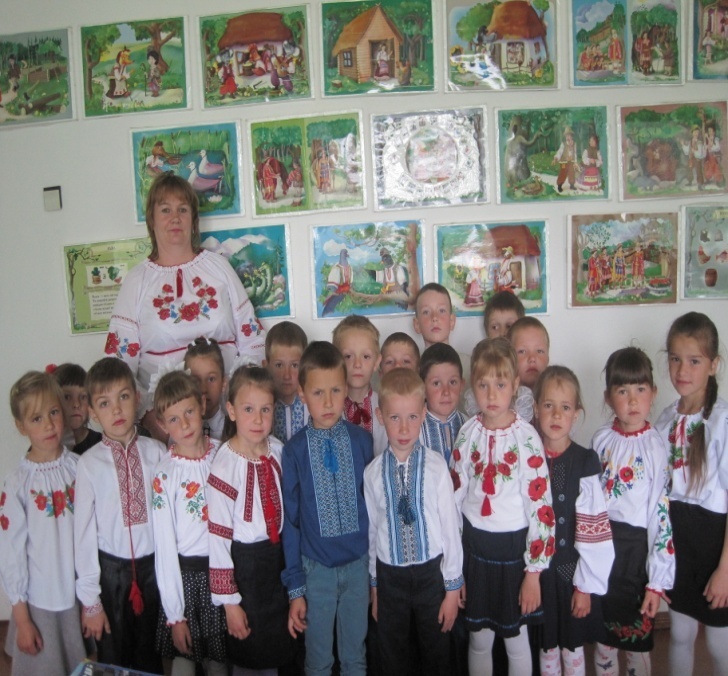 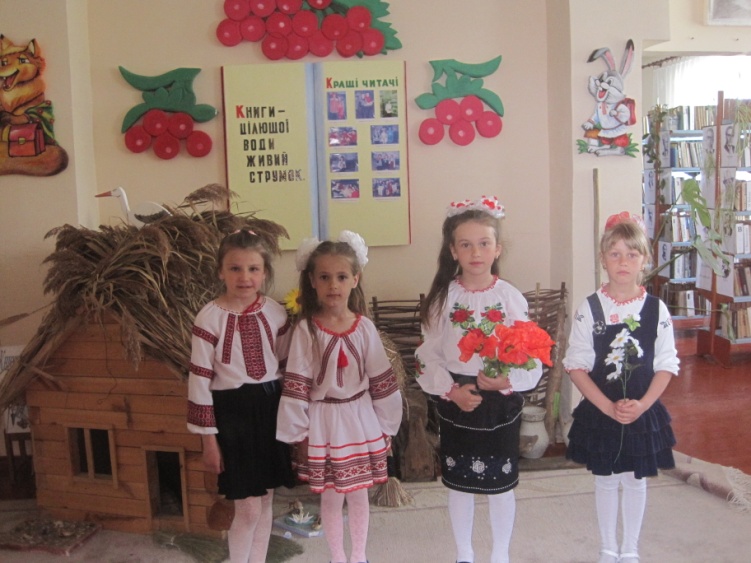 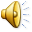 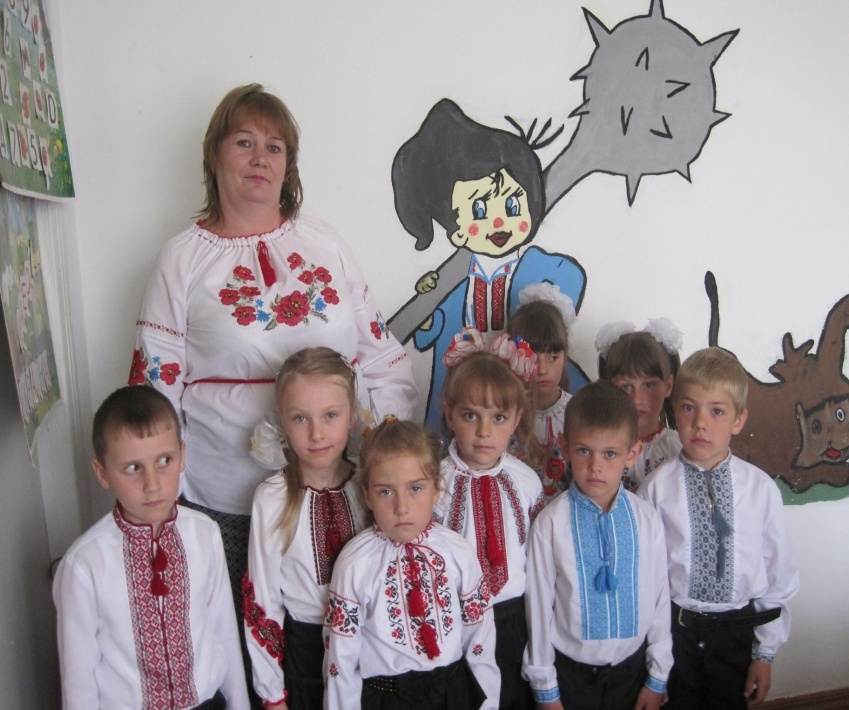 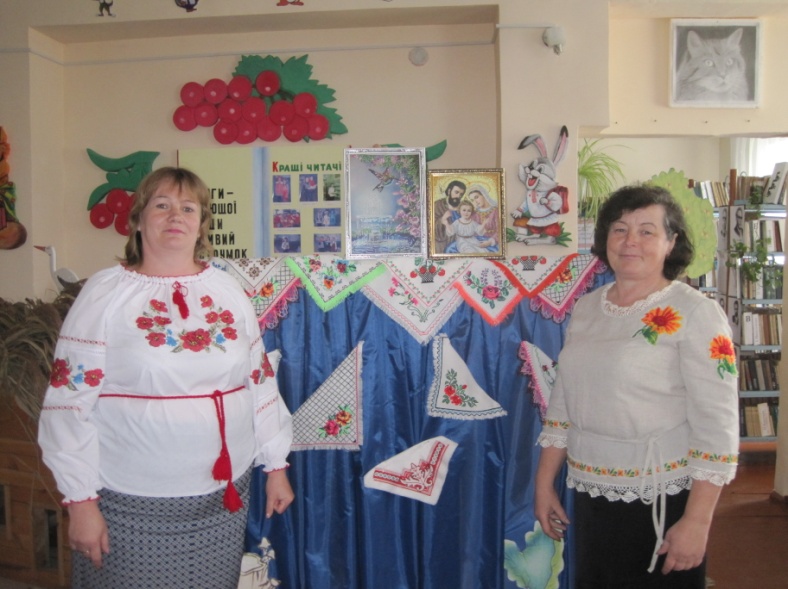 Рукоділля - це магія, коли  з нічого виникає краса!Любительське обєднання  “Рукодільниці”  (вишивка бісером)
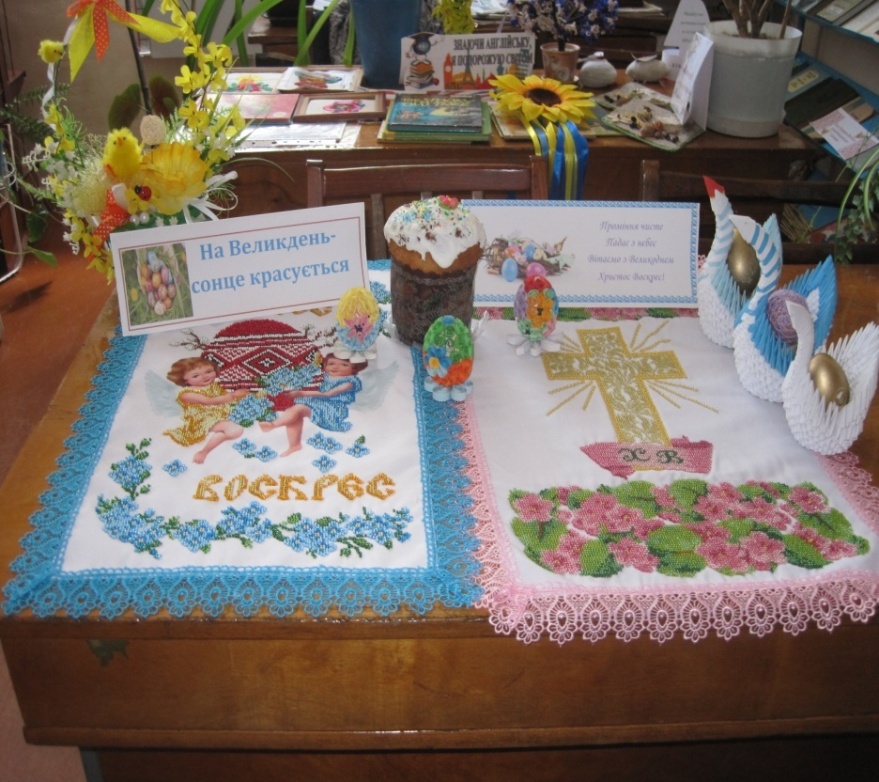 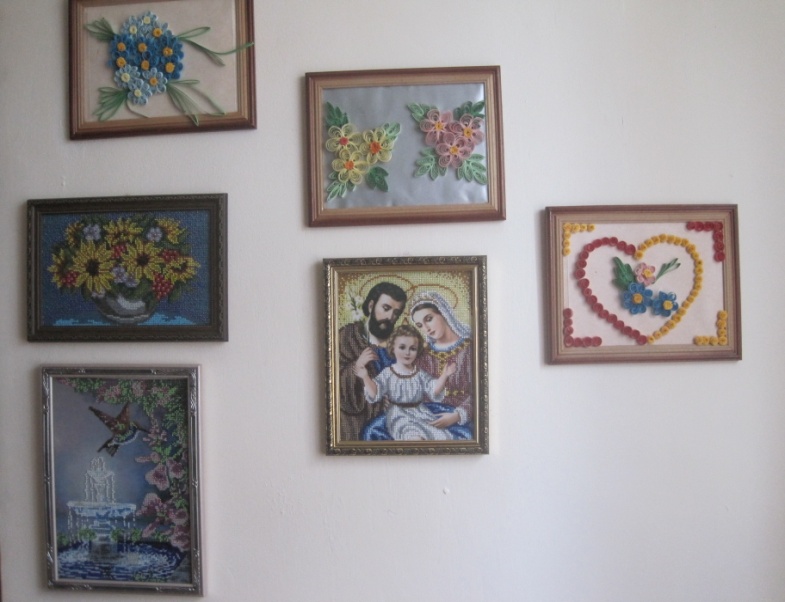 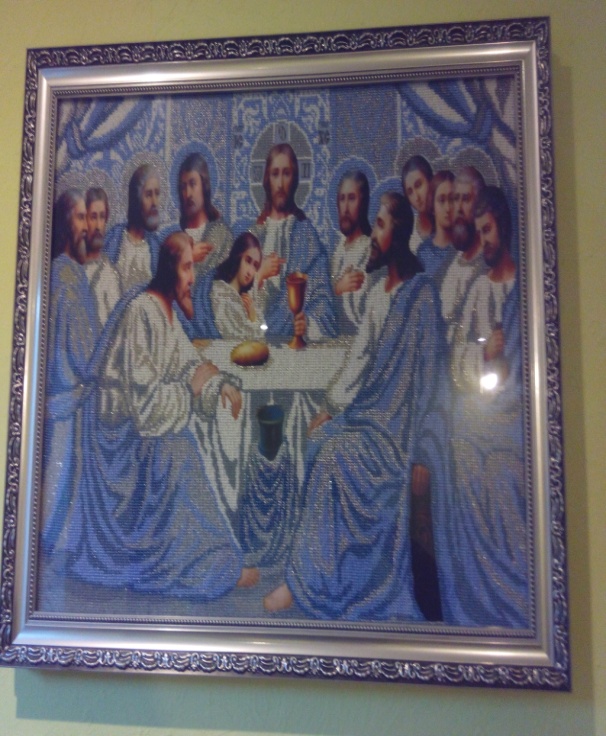 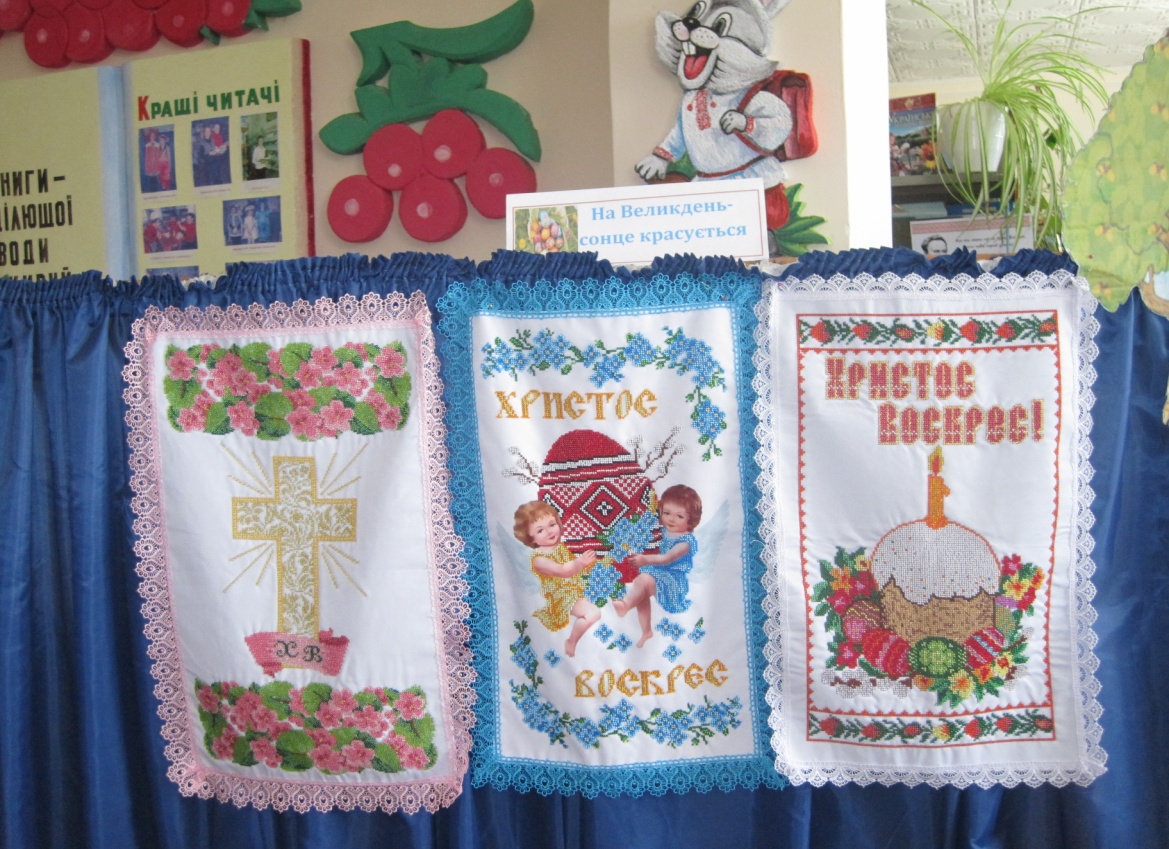 Клуб за інтересами «Книга і лялька»
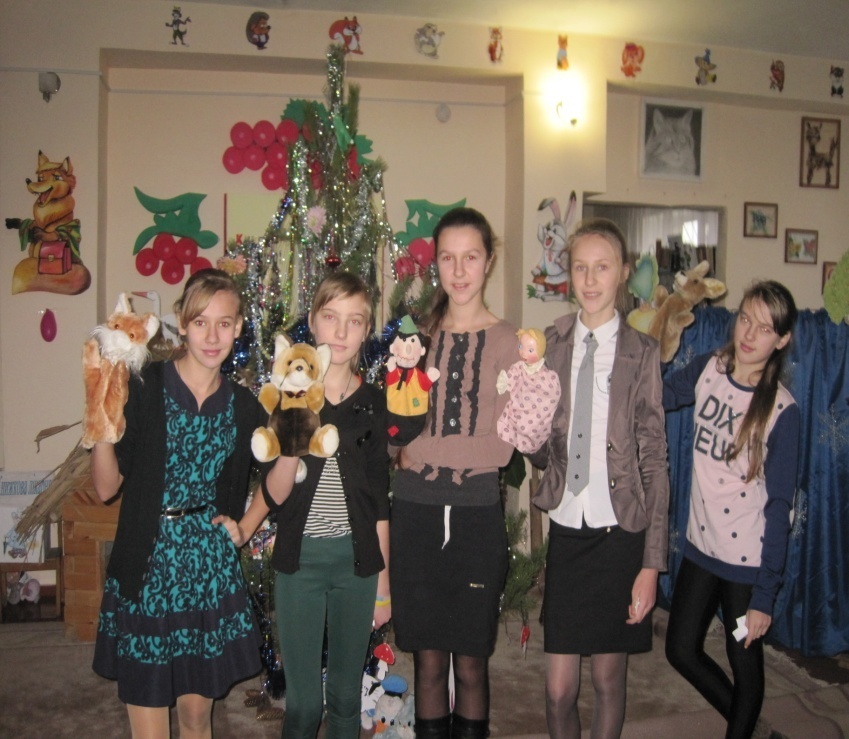 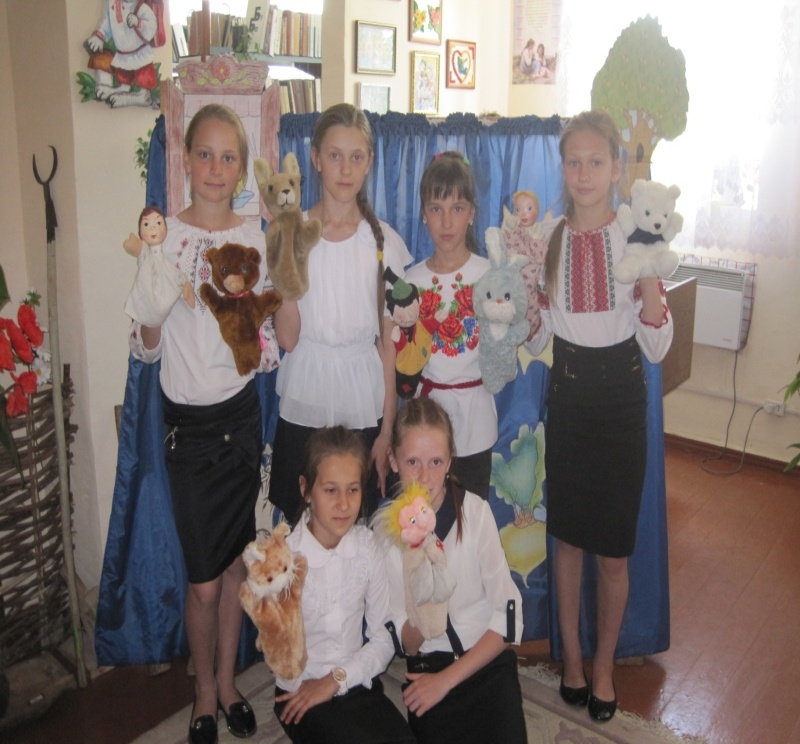 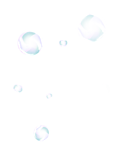 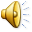 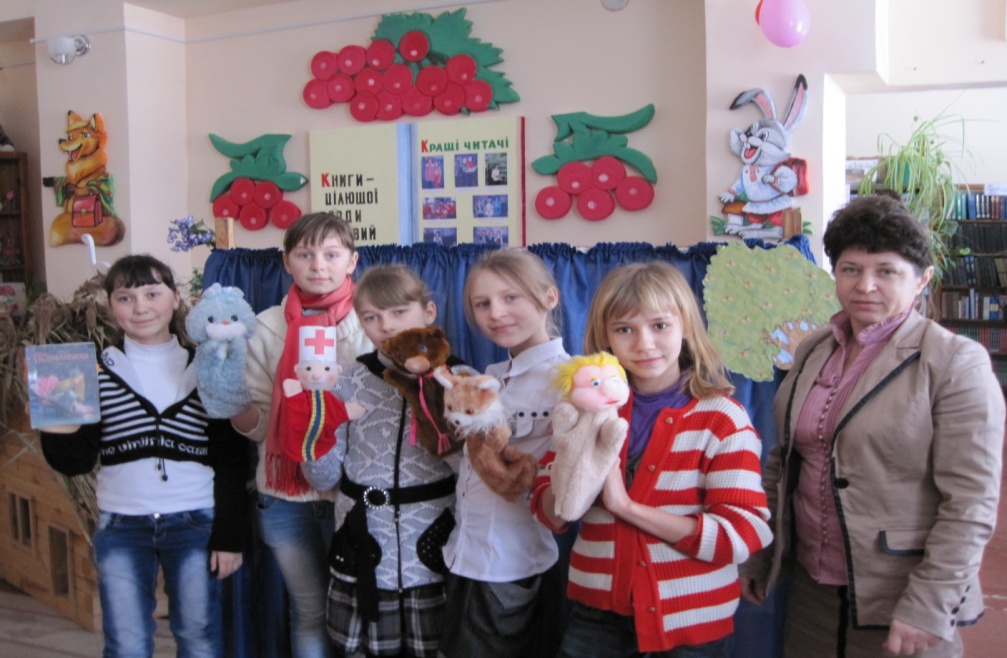 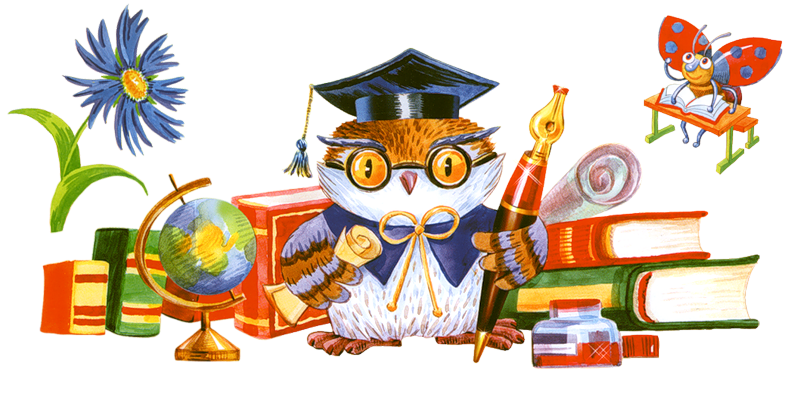 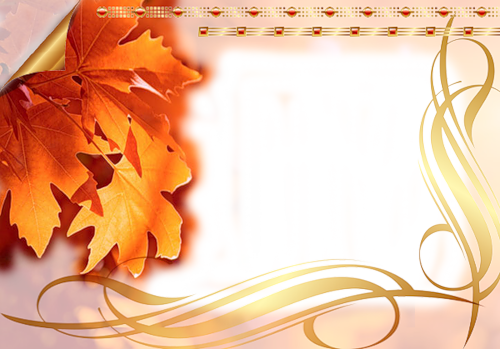 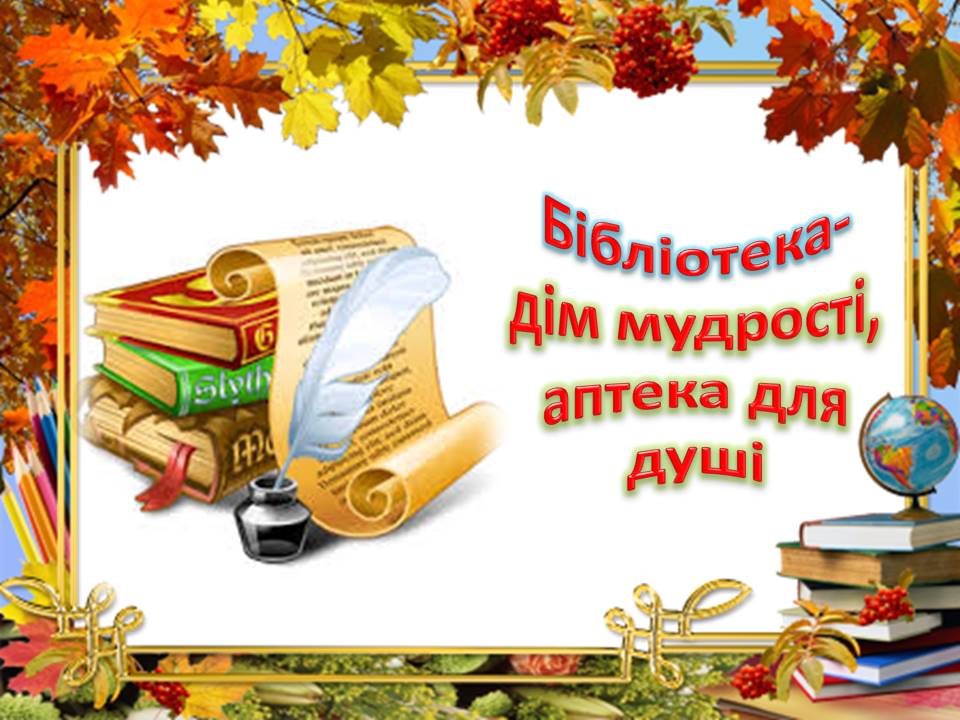 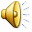 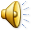 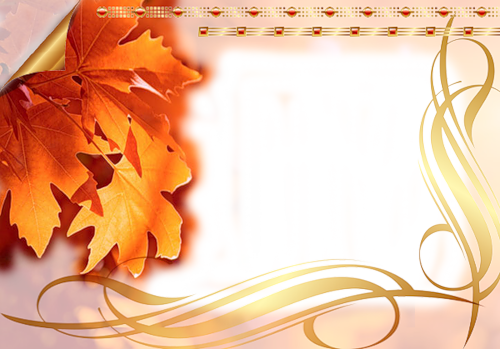 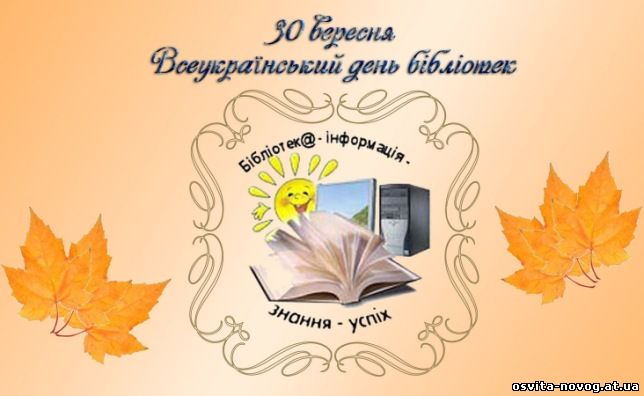 Завжди чекаємо на Вас за адресою: 
вул. Центральн,58 с. Цепцевичі Публічна бібліотека
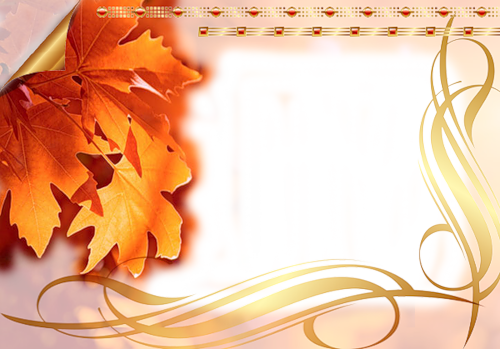 Щиро вітаємо всіх
З наступаючим
 професійним святом!!!
 Дякуємо за увагу!
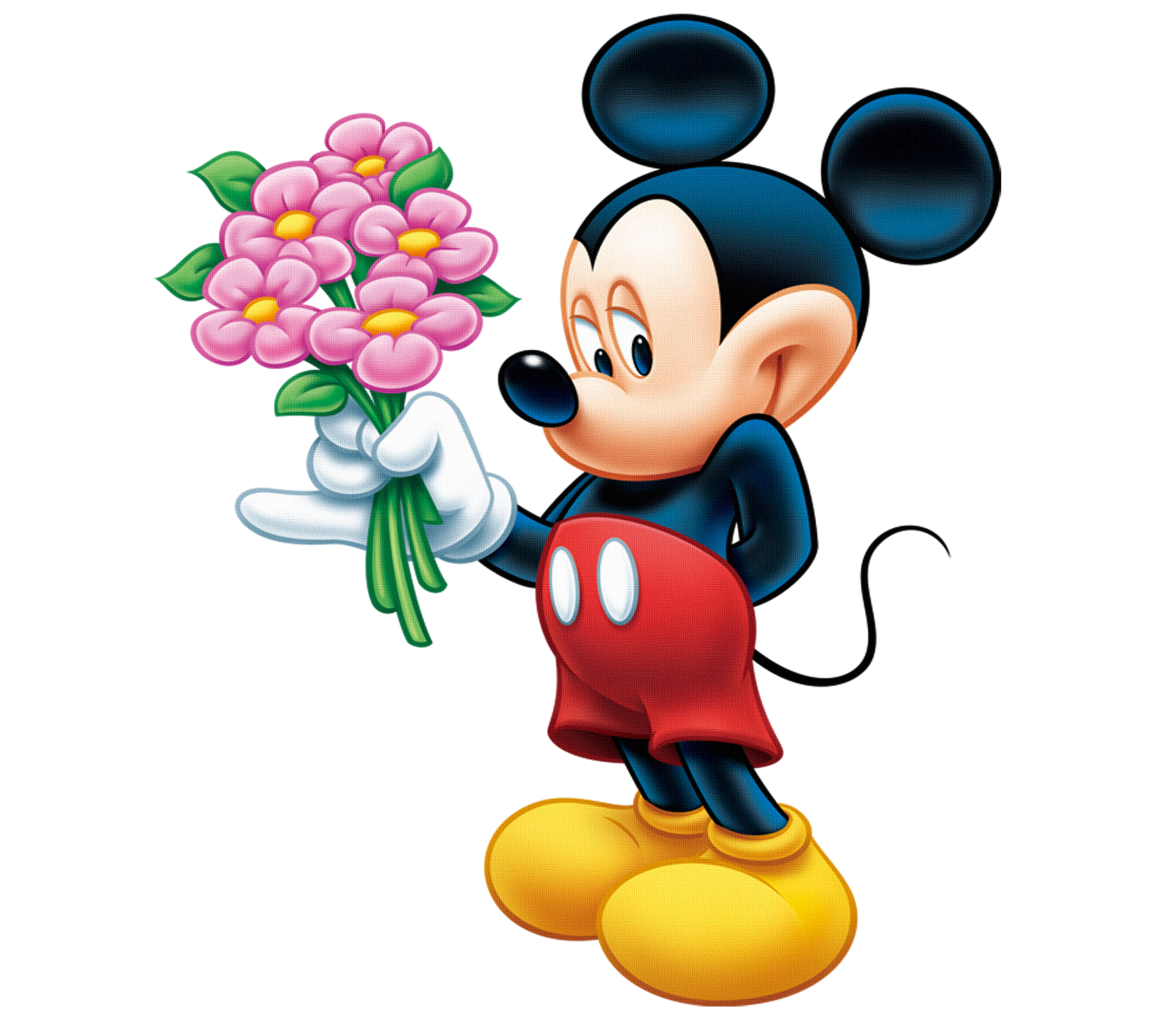 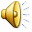